Liturgie de l’Envoi -> Chant d’Envoi
1.	Ton Église élèvera la voix,
	Jésus sois le bienvenu chez Toi !
	Ouvrons grand les portes au Roi des rois,
	Jésus sois le bienvenu chez Toi !
	Unissant toute générations,
	Jésus sois le bienvenu chez Toi !

Venez louer ! Venez danser, danser !
Dans sa demeure, élevez les mains !
Venez prier, prier !
Venez sonner, sonner !
N’ayez plus peur, élevez les mains !
Liturgie de l’Envoi -> Chant d’Envoi
2.	En ce jour où résonne ta voix,
	Jésus sois le bienvenu chez Toi !
	Jour béni où tout repose en Toi,
	Jésus sois le bienvenu chez Toi !
	Ta Parole ici s’élèvera,
	Jésus sois le bienvenu chez Toi !

Venez louer ! Venez danser, danser !
Dans sa demeure, élevez les mains !
Venez prier, prier !
Venez sonner, sonner !
N’ayez plus peur, élevez les mains !
Liturgie de l’Envoi -> Chant d’Envoi
3.	Assemblés au son de ton appel,
	Jésus sois le bienvenu chez Toi !
	Vois ton Peuple acclamant tes merveilles,
	Jésus sois le bienvenu chez Toi !
	Nous louons au cœur de ta Maison,
	Jésus sois le bienvenu chez Toi !

Venez louer ! Venez danser, danser !
Dans sa demeure, élevez les mains !
Venez prier, prier !
Venez sonner, sonner !
N’ayez plus peur, élevez les mains !
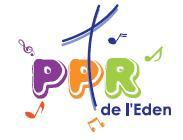